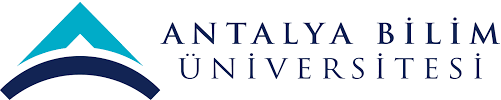 2020 YILI YGG SUNUMUSKS SÜRECİ21/01/2020
1
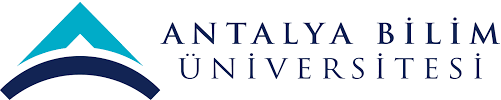 SWOT ANALİZİ
2
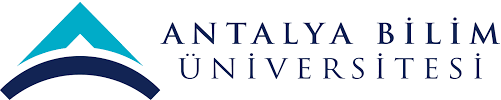 SWOT ANALİZİ
3
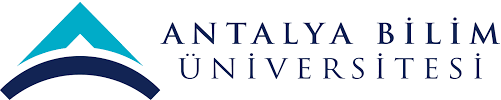 SWOT ANALİZİ
4
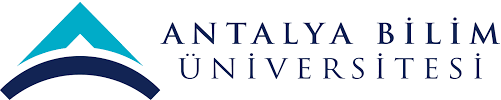 SWOT ANALİZİ
5
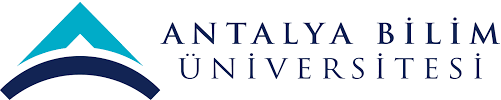 PAYDAŞ BEKLENTİLERİ
6
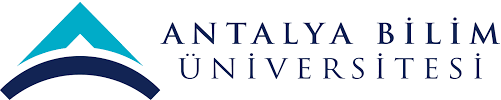 PAYDAŞ BEKLENTİLERİ
7
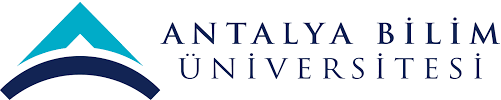 PAYDAŞ BEKLENTİLERİ
8
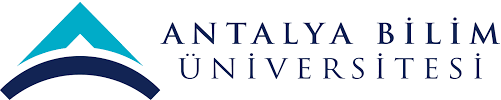 SÜREÇ PERFORMANS GÖSTERGELERİ (SPİK )
9
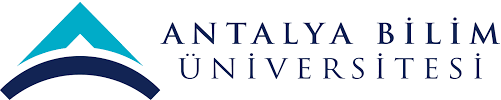 SÜREÇ PERFORMANS GÖSTERGELERİ (SPİK )
10
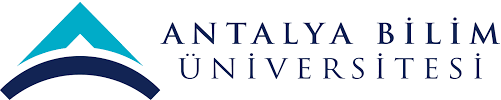 SÜREÇ PERFORMANS GÖSTERGELERİ (SPİK )
11
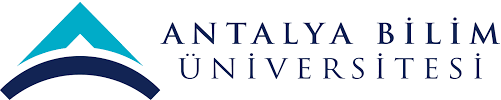 SÜREÇ PERFORMANS GÖSTERGELERİ (SPİK )
12
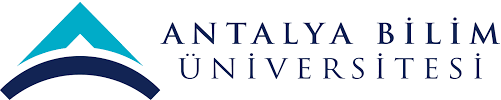 SÜREÇ PERFORMANS GÖSTERGELERİ (SPİK )
13
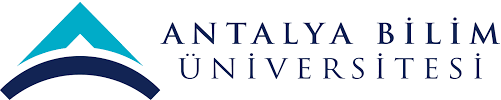 KALİTE FAALİYET PLANLARI
14
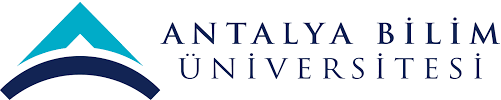 KALİTE FAALİYET PLANLARI
15
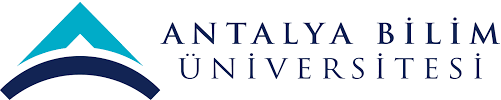 KALİTE FAALİYET PLANLARI
16
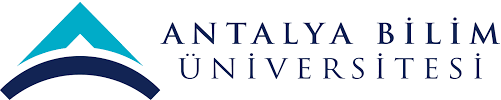 KALİTE FAALİYET PLANLARI
17
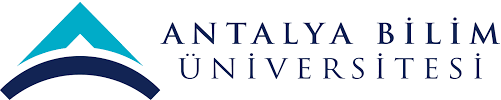 KALİTE FAALİYET PLANLARI
18
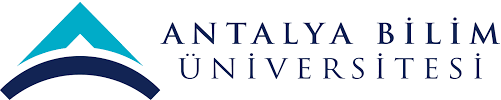 KALİTE FAALİYET PLANLARI
19
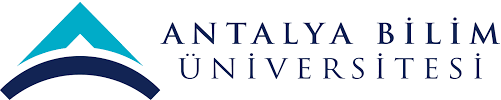 KALİTE FAALİYET PLANLARI
20
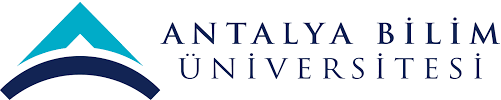 KALİTE FAALİYET PLANLARI
21
RİSK ANALİZİ
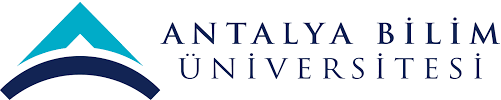 22
RİSK ANALİZİ
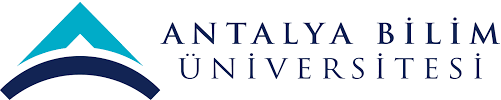 23
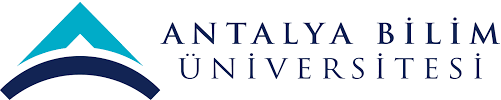 RİSK ANALİZİ
24
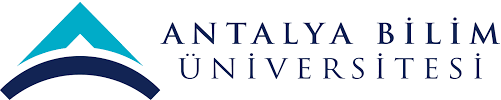 RİSK ANALİZİ
25
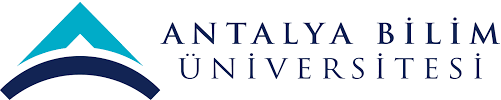 RİSK ANALİZİ
26
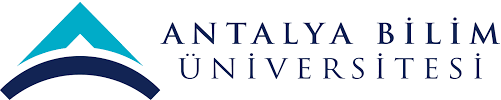 MEMNUNİYET ÖLÇÜM SONUÇLARI
SKS Müdürlüğü Akademik Personel Memnuniyet Ortalaması: %85
27
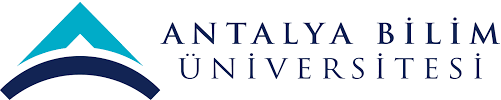 MEMNUNİYET ÖLÇÜM SONUÇLARI
SKS Müdürlüğü İdari Personel Memnuniyet Ortalaması: %89
28
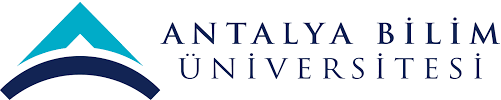 MEMNUNİYET ÖLÇÜM SONUÇLARI
SKS Müdürlüğü Öğrenci Memnuniyet Ortalaması: %77
29
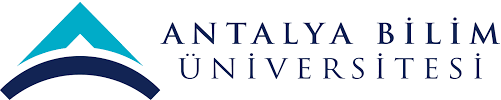 MEMNUNİYET ÖLÇÜM SONUÇLARI
30
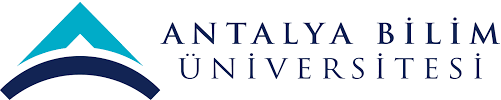 MEMNUNİYET ÖLÇÜM SONUÇLARI
31
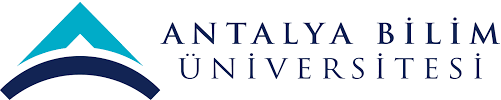 MEMNUNİYET ÖLÇÜM SONUÇLARI
32
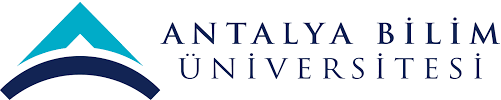 MEMNUNİYET ÖLÇÜM SONUÇLARI
33
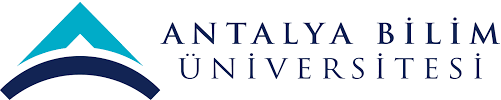 İÇ DENETİMLER
34
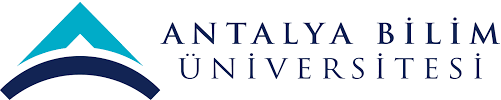 İÇ DENETİMLER
35
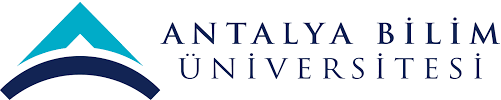 İÇ DENETİMLER
36
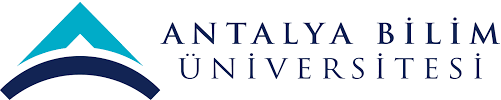 İÇ DENETİMLER
37
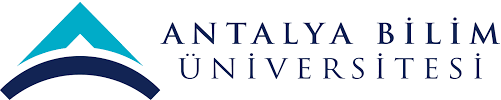 İÇ DENETİMLER
38
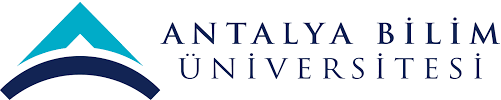 DEĞİŞİKLİKLER YÖNETİMİ
39
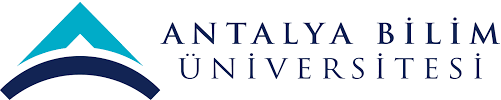 DEĞİŞİKLİKLER YÖNETİMİ
40
GELEN ŞİKAYETLER VE SONUÇLARI
Spor Kültür Sanat Müdürlüğü’ne ait şikayet yer almamaktadır.
SÜREKLİ İYİLEŞTİRME ÖNERİLERİ
Üniversitelerarası turnuvalarda ev sahipliği yapabileceğimiz standartlarda spor tesisimizin olması,
Drama ve tiyatro gösterimlerinin sergileneceği standartta tiyatro salonunun yapılması,
Öğrencilerimizin de istek ve önerileri doğrultusunda ses yalıtımı olan ve çeşitli müzik materyallerinin bulunduğu kapsamlı bir müzik odası,